Branston Junior Academy 
Topic Planning
Topic: Extinction
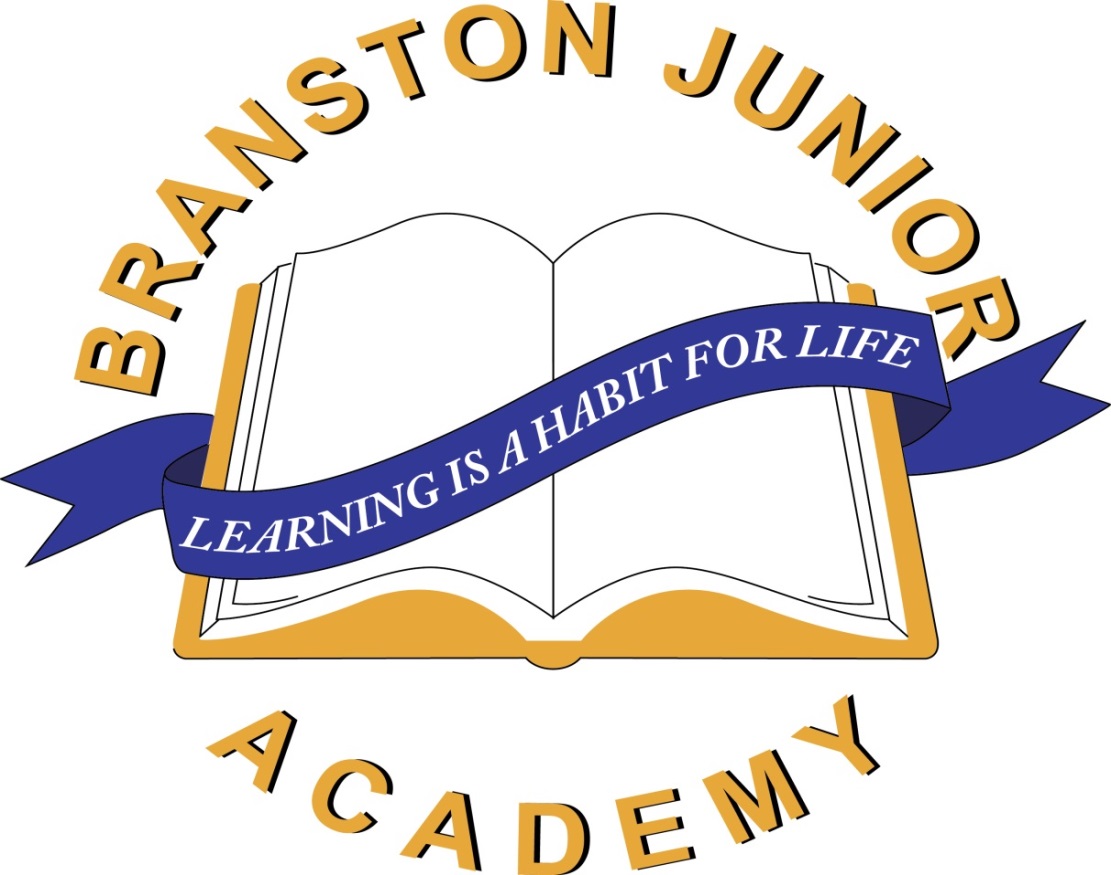